RISC-V Keystoneを用いたIoT機器の安全なメモリ監視機構
九州工業大学 情報工学部 情報・通信工学科光來研究室
23222201 岩野 空仁
1
IoT (Internet of Things) の普及
IoT機器の普及が進んでおり、今後も増加が予想されている
インターネットに接続され、情報交換や遠隔操作が可能
企業だけでなく一般家庭でも広く利用されている
IoT機器は外部からの攻撃を受けるリスクが高い
実際にIoT機器を対象とした攻撃は増加している
不正に侵入され、プログラムを改ざんされる事例も発生
2
[Speaker Notes: 2027年までに572.6億台まで増加すると見込まれている

情報通研究信機構の調査によると、ダークネットで観測されたパケットの30%以上がIoT機器でよく使用されるポート番号宛ての通信だとしています。

ダークネット：インターネット上で到達可能かつ未使用のIPアドレス空間

サイバー攻撃関連通信の観測・分析結果

23/TCP 27.1% telnet
22番ssh
8080web管理画面
5555

インターネットから自動車の遠隔操作を可能とする脆弱性。自動車のハンドルやエンジン等の遠隔操作に成功
ホテルの部屋にある機器・設備を不正に遠隔操作
ペースメーカーおよび埋込型除細動器へのハッキング、不正な動作]
侵入検知システムの必要性
侵入の糸口となるIoT機器の脆弱性を完全に取り除くのは難しい
侵入検知システム (IDS) を用いて攻撃を検知する必要
IoT機器内のシステムの異常を監視し、管理者に対して通知を行う
監視対象システム内でIDSを安全に実行するのは難しい
システム内に侵入されるとIDSを無効化される恐れ
OSに脆弱性があるとOS内のIDSでさえ攻撃を受ける
監視対象システム
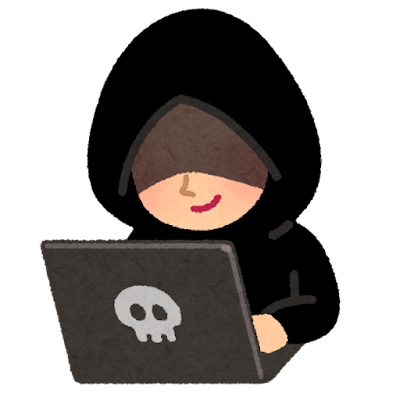 IDS
侵入
OS
IDS
攻撃者
3
[Speaker Notes: Intrusion Detection System]
Intel SGXを用いたIDSの保護
Intel SGXを用いたIDSの安全な実行手法が提案 [Koga+, TrustCom’23]
保護領域 (エンクレイヴ) でIDSを実行し、盗聴・改ざんを防ぐ
IDSは監視対象システムのメモリを解析してOSデータを監視
IoT機器で利用するのは難しい
BIOS経由でのメモリデータ取得が必要でありオーバヘッドが大きい
現在、SGXをサポートしているのはサーバ向けCPUのみ
監視対象
システム
エンクレイヴ
IDS
呼び出し
BIOS
プログラム
ハードウェア
メモリ
4
[Speaker Notes: IDSの監視性能が低くなる

エンクレイヴ内のメモリにしかアクセスできないため　監視対象システムの]
提案：Keyspector
RISC-VプロセッサのKeystoneを用いてIDSを安全かつ効率よく実行
RISC-Vはオープンソースの命令セットアーキテクチャ
今後、IoT機器での利用が見込まれる
Keystoneのエンクレイヴ内でIDSを安全に実行
監視対象システムの外で軽量OSを用いて独立に動作
エンクレイヴ内からシステムメモリ上のOSデータを直接監視
監視対象システム
エンクレイヴ
IDS
監視
アプリケーション
軽量OS
OS
セキュリティモニタ
5
[Speaker Notes: KeystoneはRISC-VにおけるSGXのような隔離実行環境を提供するフレームワークです

セキュリティモニタによって]
システムメモリの共有
エンクレイヴがシステムメモリ全体にアクセスできるよう設定
PMPと呼ばれるハードウェアを用いて物理メモリが分離されている
PMPの設定を変更することでシステムメモリのアクセス権限を変更
エンクレイヴ内のIDSがシステムメモリにアクセスできるよう設定
軽量OSがIDS用のページテーブルにエントリを追加
システムメモリをIDSの仮想メモリにマッピング
システム
エンクレイヴ
IDS
セキュリティモニタ
軽量OS
ページテーブル
アクセス不可
アクセス可
物理メモリ
エンクレイヴ用
システム用
エンクレイヴ用
エンクレイヴ用
システム用
システム用
6
[Speaker Notes: Physical Memory Protection]
システムのOSデータの監視
IDSはOSデータの仮想アドレスでシステムメモリにアクセス
システムのページテーブルを参照して物理アドレスに変換
ページテーブルの情報はセキュリティモニタを呼び出して取得
このアドレス変換をLLView [Ozaki+, APSys’19] を用いて自動化
OSのソースコードを利用してOSデータを監視するIDSを開発
OSデータのアドレス変換を行うコードをコンパイル時に埋め込み
エンクレイヴ
システム
ページテーブル
IDS
セキュリティモニタ
ページテーブルの情報
ハードウェア
システムメモリ
7
[Speaker Notes: ホストのページテーブルの情報、ページテーブルのアドレスはホストからエンクレイヴにコンテキストスイッチする時にセキュリティモニタに保存されているので、IDSが

RISC-VでLLViewが利用できるように対応]
実験1：OSデータの取得の確認
エンクレイヴ内のIDSがシステムの監視を行えることを確認
システムのprocファイルシステムの情報を取得するIDSを実行
メモリ情報など10項目の情報が取得できた
システム内で取得した情報と一致することを確認
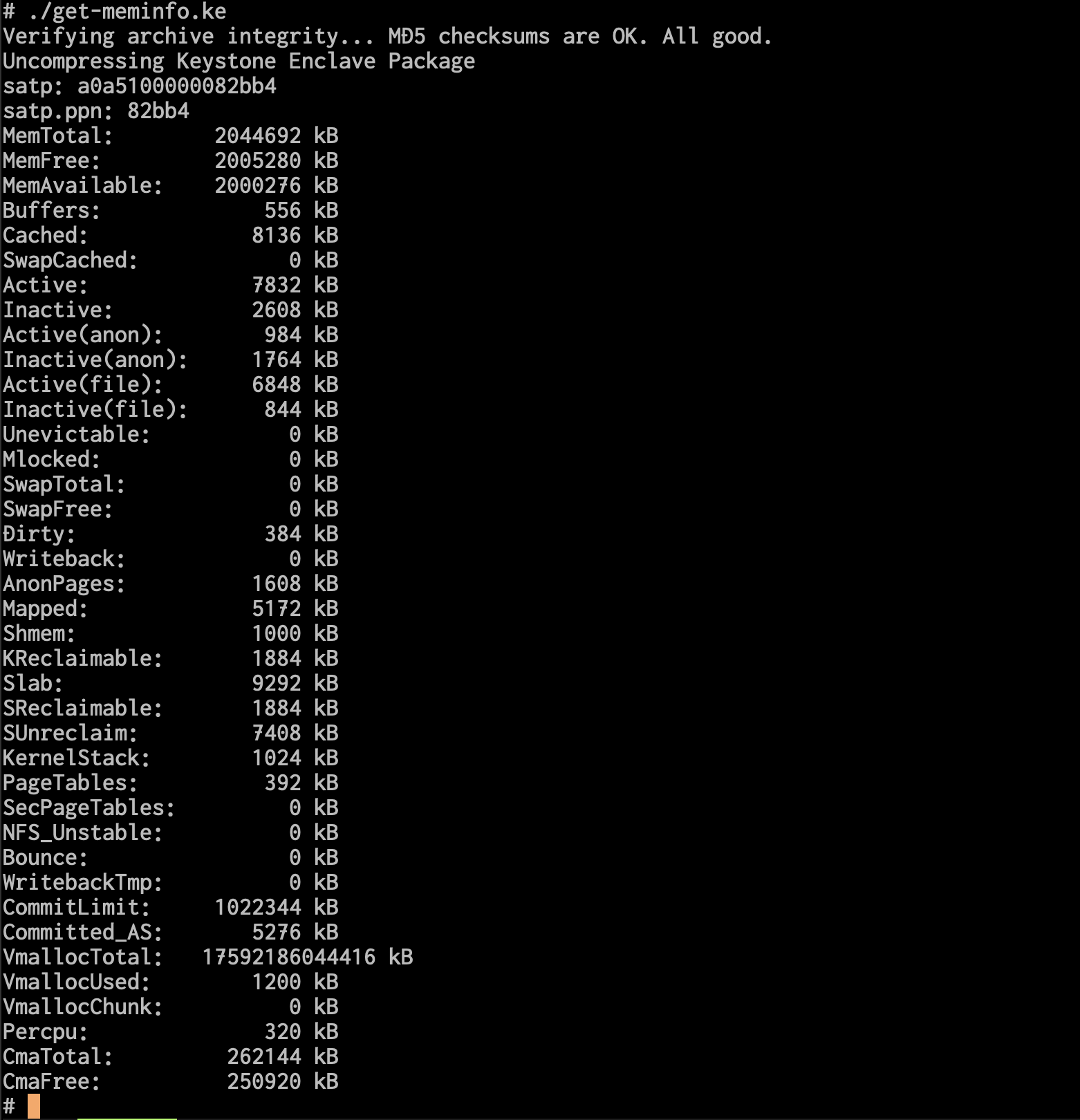 /proc/meminfoの取得結果
8
[Speaker Notes: QEMUでRISC-V CPUをエミュレーションし実験を行いました。

procファイルシステム：カーネルの現在の状態を示す疑似ファイルシステムで、プロセス、ハードウェアおよびシステムリソースなどの情報を見ることができます。

メモリ、プロセスやネットワークなどシステムの情報]
実験2：OSデータの取得性能
システムのprocファイルシステムの情報を取得する時間を測定
比較対象：システム内で情報を読み出す従来手法
従来手法と比べるとほとんどの項目で取得時間は増加
アドレス変換をソフトウェアで行うオーバヘッドの影響
従来手法が呼び出すシステムコールのオーバヘッドが上回ることも
9
プロセスごと
[Speaker Notes: このとき、監視対象システム内でIDSを動作させる想定で、

通常はMMU(Memory Management Unit)がアドレス変換を行うため高速

osrelease: Linuxのバージョン
pid_max: PIDの最大値+1
uptime: システム起動時から経過した時間
tcp: ソケット一覧、ローカルアドレスとポート番号のペア、リモートアドレスとポート番号のペア
stat: システムに関する様々な統計。システムが書き込んだメモリページ数、システムが発生した割り込みの数
drivers: パソコンに接続されている周辺装置をカーネルが制御するためのプログラムであるデバイスドライバの一覧
meminfo:システムのメモリ使用状況の統計情報

stat: プロセスの状態についての情報
status:プロセスの状態とメモリ使用量についての情報
auxv:プロセスに渡されたELFインタープリター情報]
まとめ
RISC-V Keystoneを用いてIDSを安全に実行し、監視対象システムのメモリデータを効率よく取得するKeyspectorを提案
エンクレイヴ内のIDSがシステムメモリに直接アクセス
システムメモリ上のOSデータを解析
システムのprocファイルシステムの情報を取得できることを確認
今後の課題
IDSを実行できるエンクレイヴを制限できるようにする
エンクレイヴの検証を行うリモートアテステーションを利用
RISC-Vの実機を用いた性能評価
10
[Speaker Notes: リモートアテステーション：エンクレイヴで実行するIDSのハッシュ値を検証用のサーバに登録しておいて、エンクレイヴを起動する際に真正性をチェックする]
RISC-V Keystoneを用いたIoT機器の安全なメモリ監視機構
九州工業大学 情報工学部 情報・通信工学科光來研究室
23222201 岩野 空仁
11